Moscow State Automobile & Road Technical University
Vasilyev Yury EmmanuilovichPh.D., associate professor, Executive Director of MADI innovative infrastructure development program 
 vas@madi-dt.ru
Evgenyeva Anna Glebovna, 	Ph.D. student
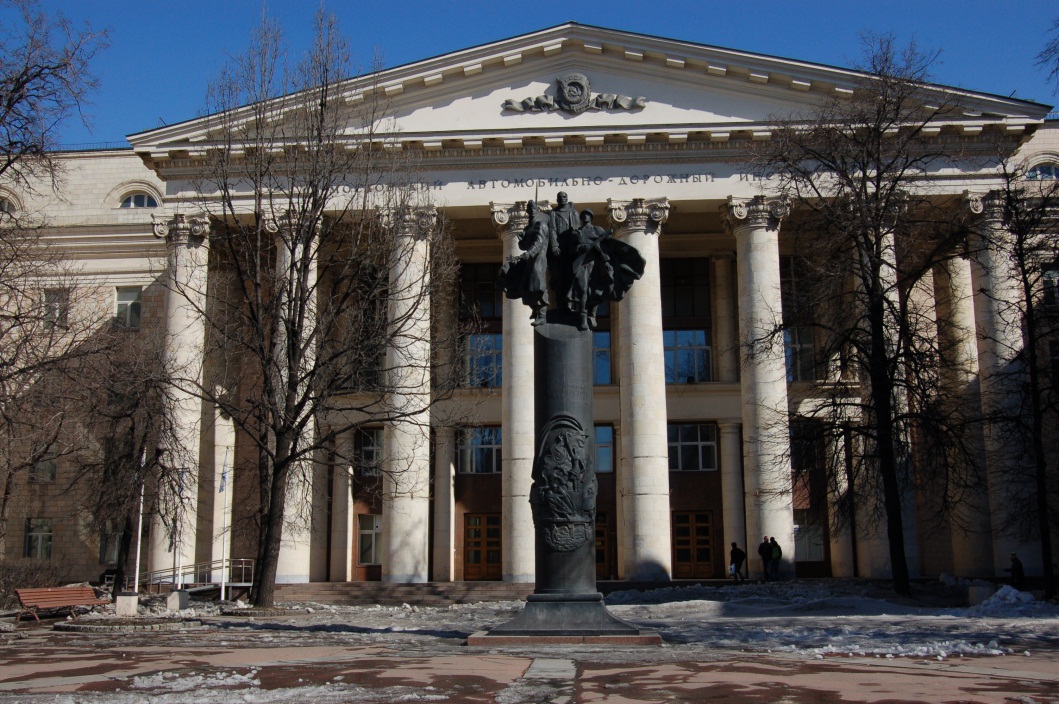 Technopark MADI in the process of an innovation sphere formation in Russian Automobile & Road complex
Prague 2012
Federal law №127-FZ, dated 02.08.2009
BND 60/90

BITREK


PMB 60

SBB
MAIN CHARACTERISTICS OF «ADS-MADI»
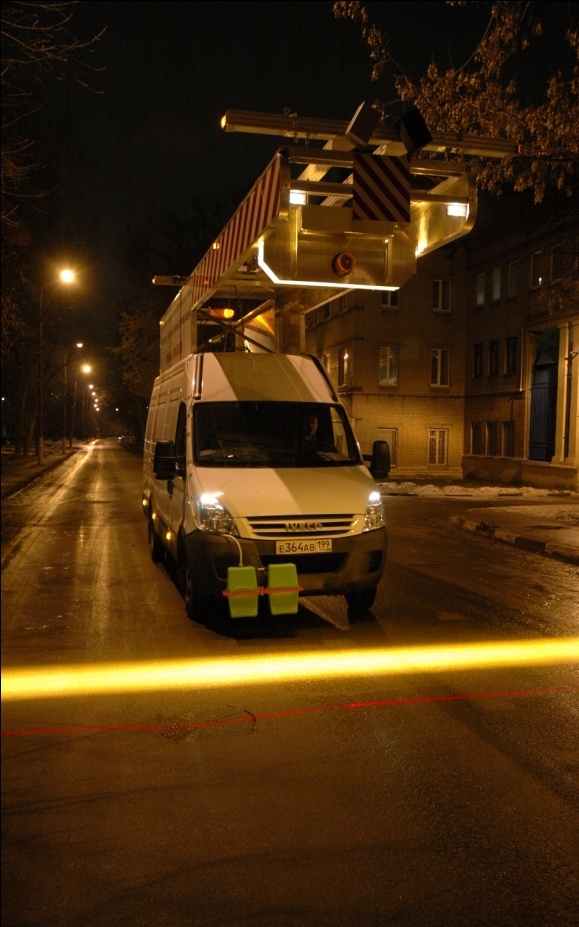 Low frequency georadar
High frequency georadar
Scanning of surface
Longitudinal evenness
Продольная ровность
1,5 м
Transverse evenness
12 м
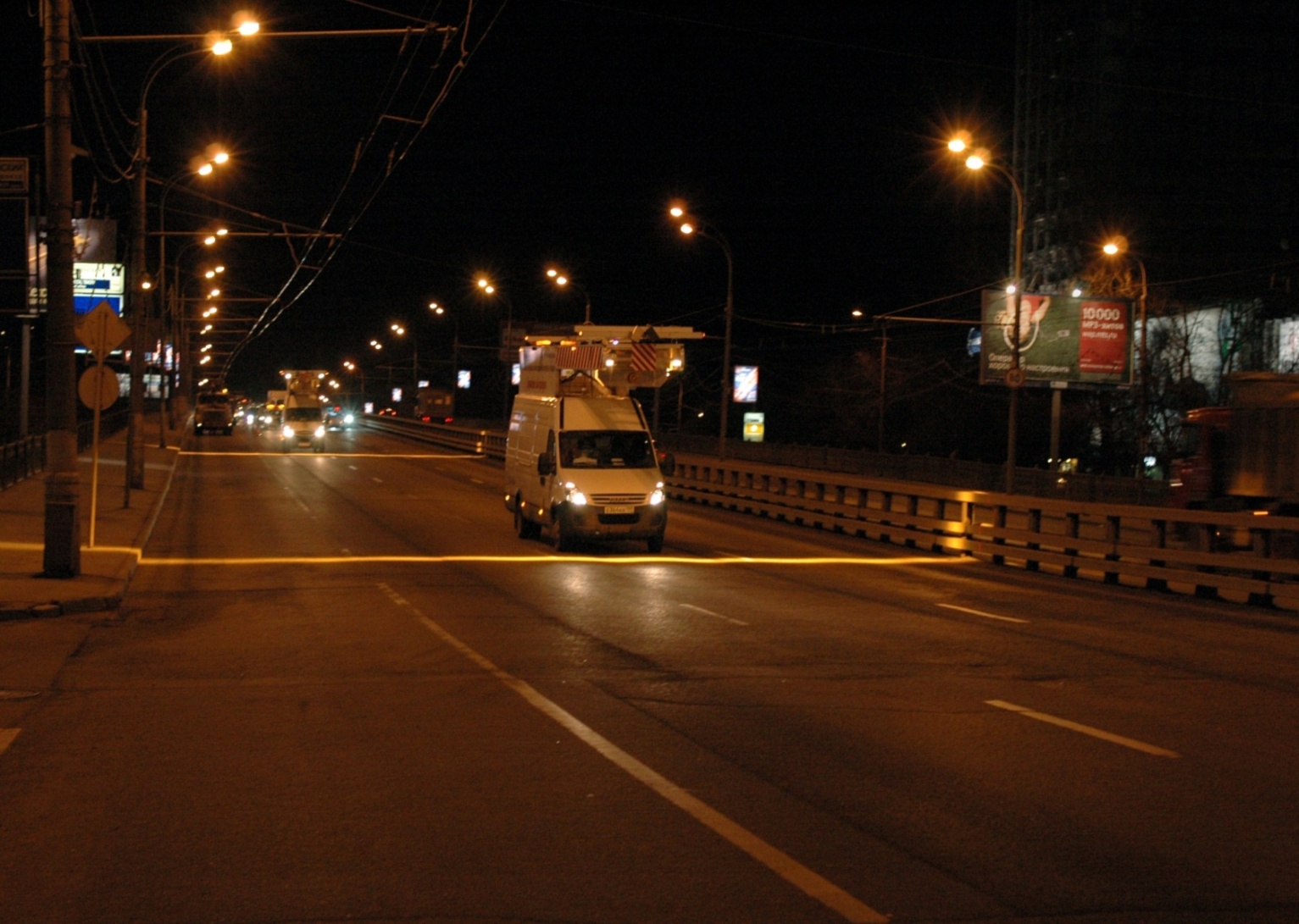 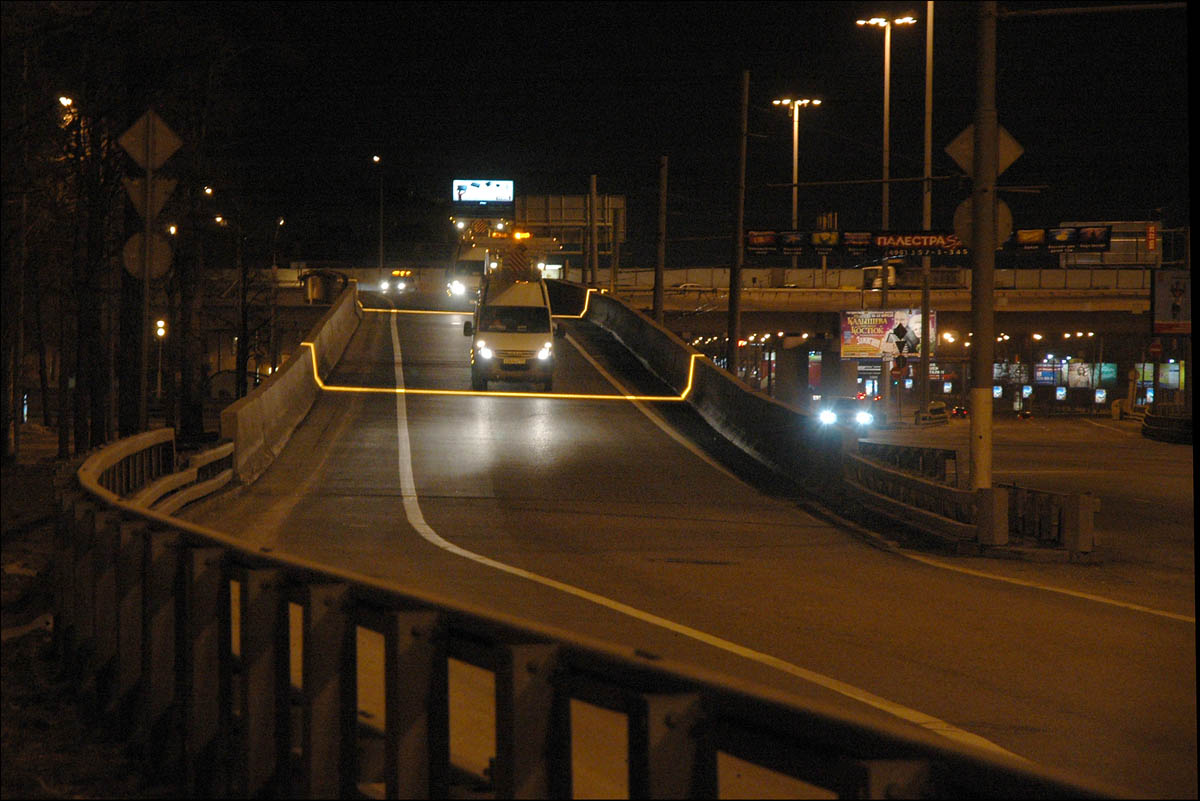 LAYOUT OF EQUIPMENT ON THE MOBILE LABORATORY «ADS-MADI»
Low frequency georadar, 
diapason 7 – 10 m
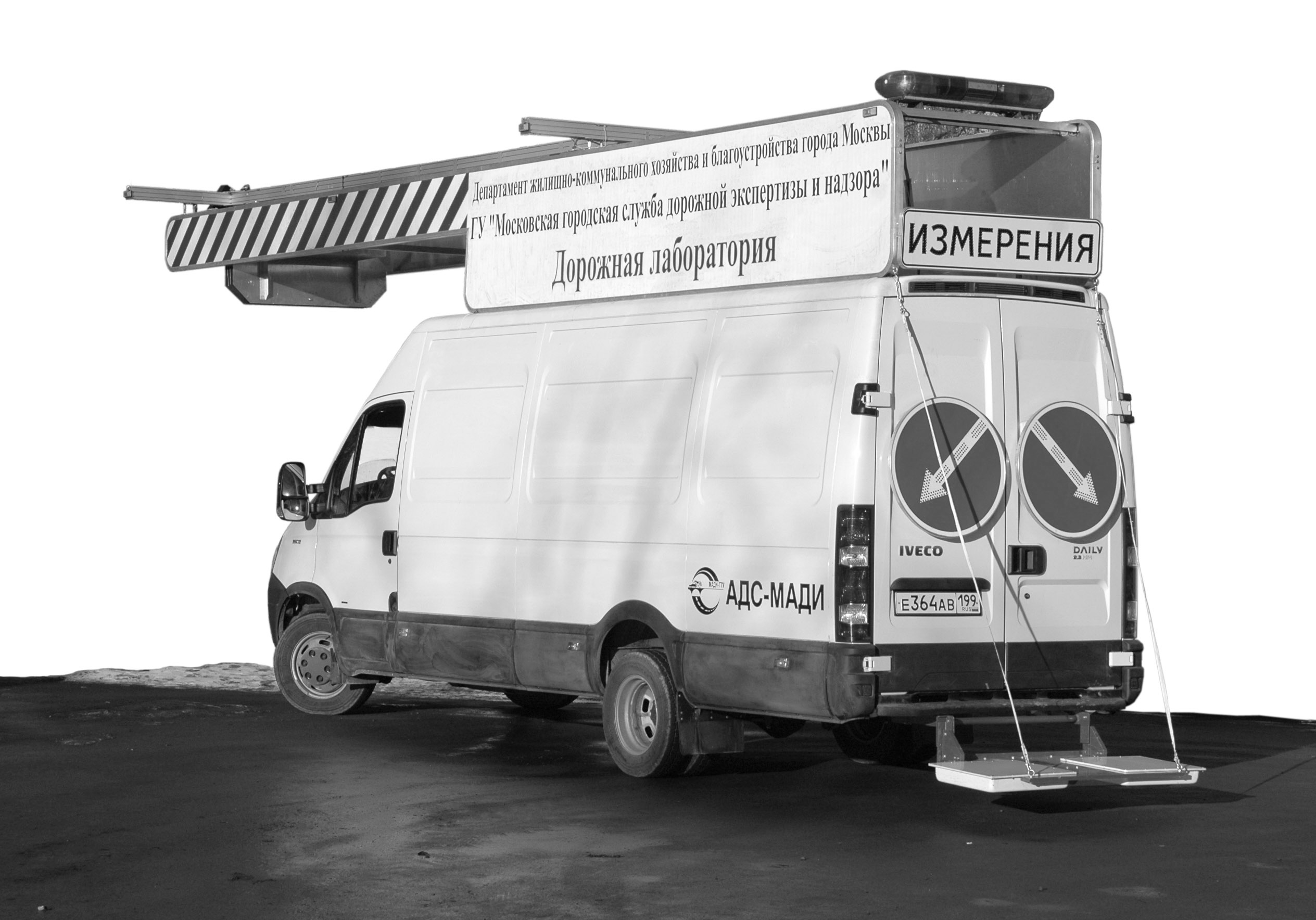 Camera of the volumetric scanner
Line camera of side looking
Line camera of the road surface
Laser generator of the volumetric scanner line
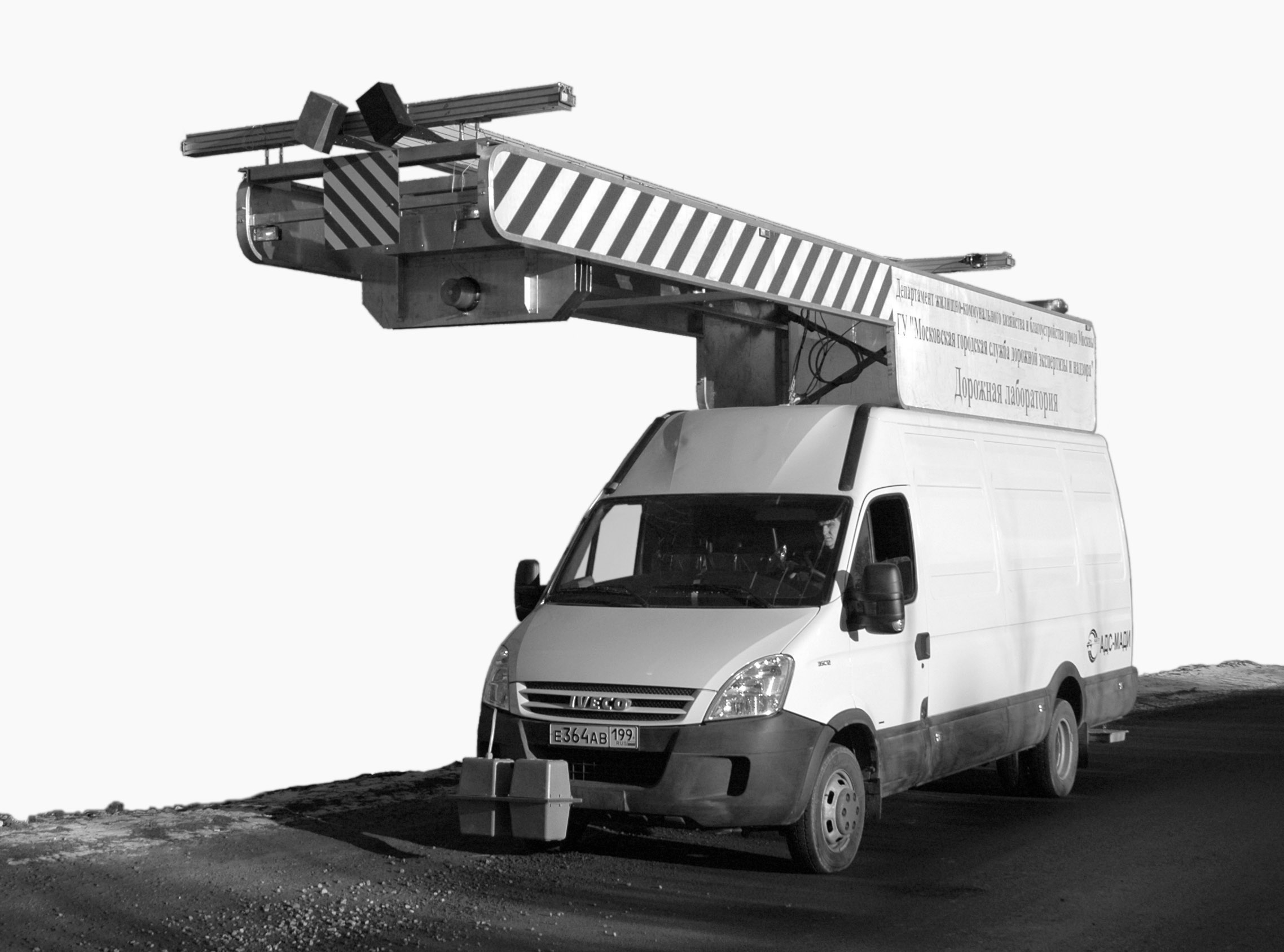 Laser sensor of the longitudinal evenness  measurement system
Acceleration sensor of the longitudinal evenness  measurement system
Lamp of the line camera of the road surface
High frequency georadar, diapason up to 
100 cm
4th  lane
2d 
lane
1st  lane
5th  lane
3d 
lane
MOSCOW RING ROAD
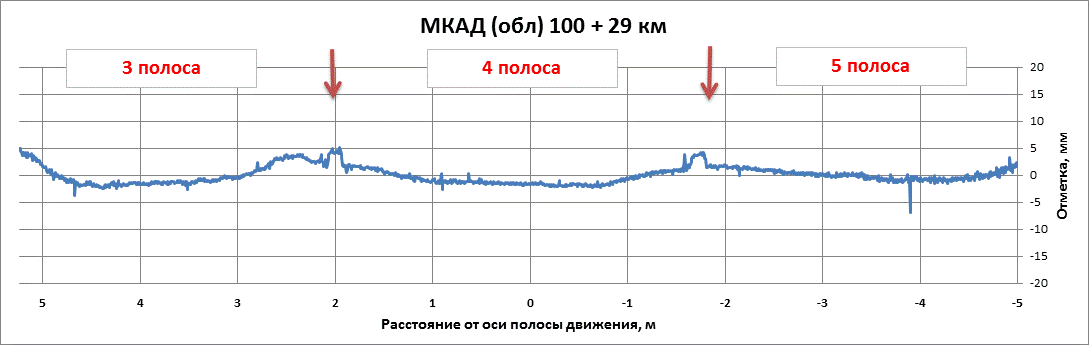 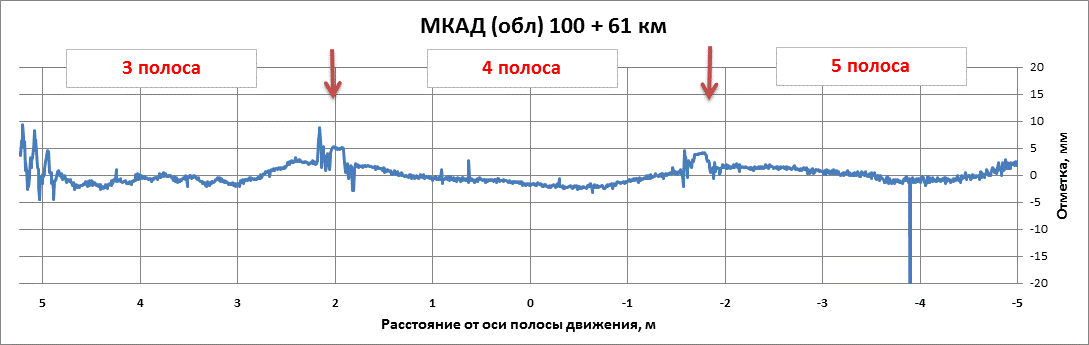 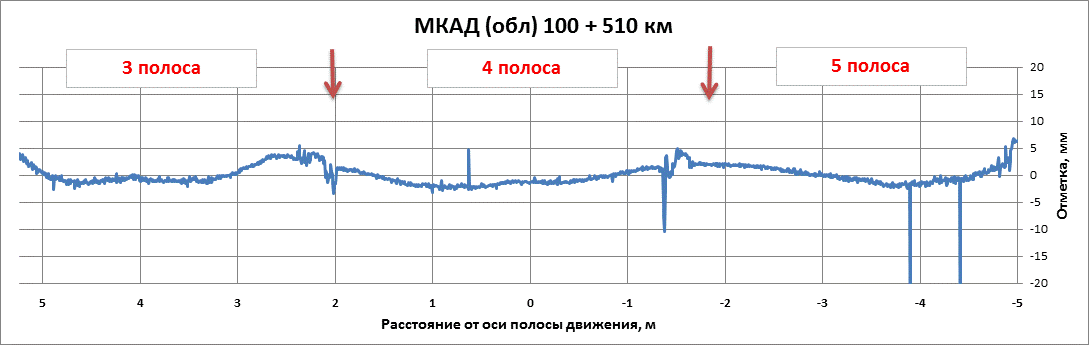 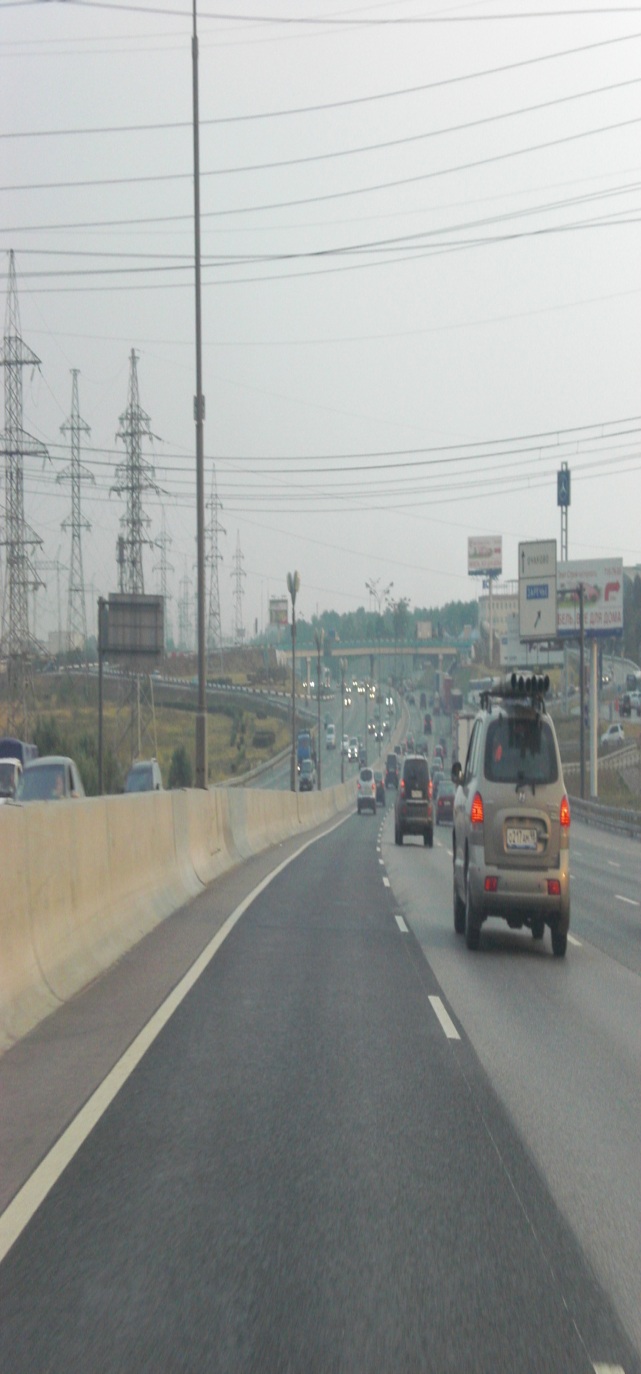 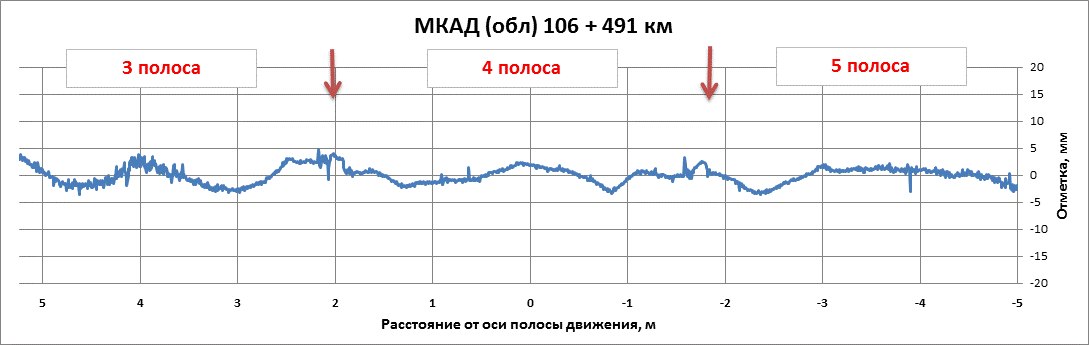 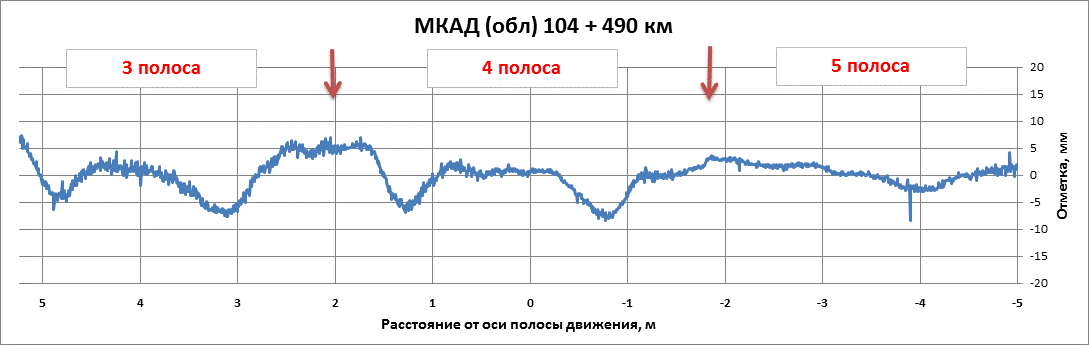 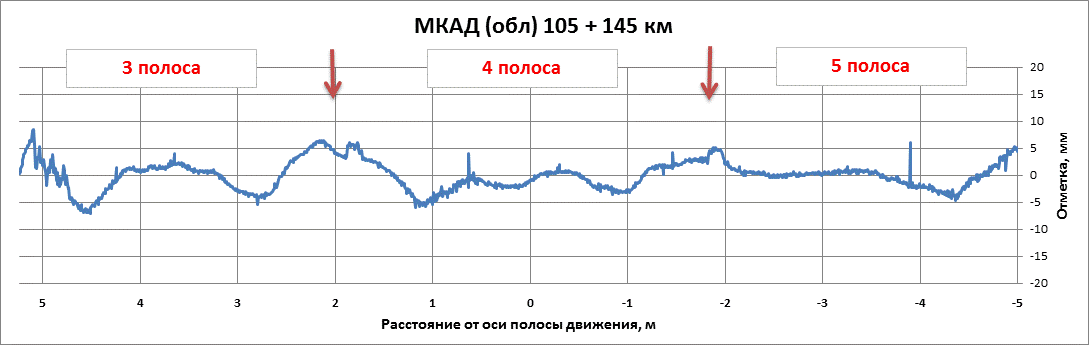 Value, mm
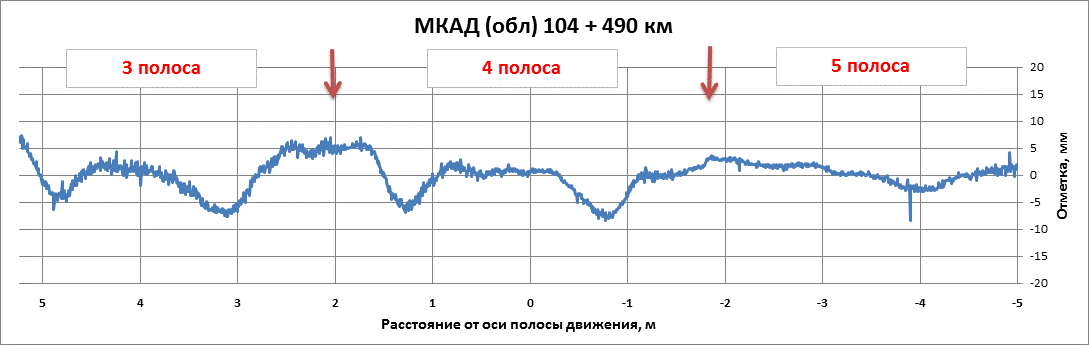 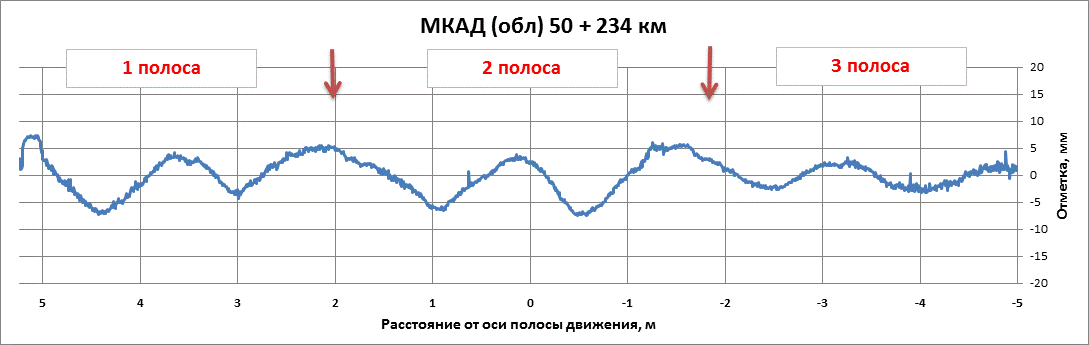 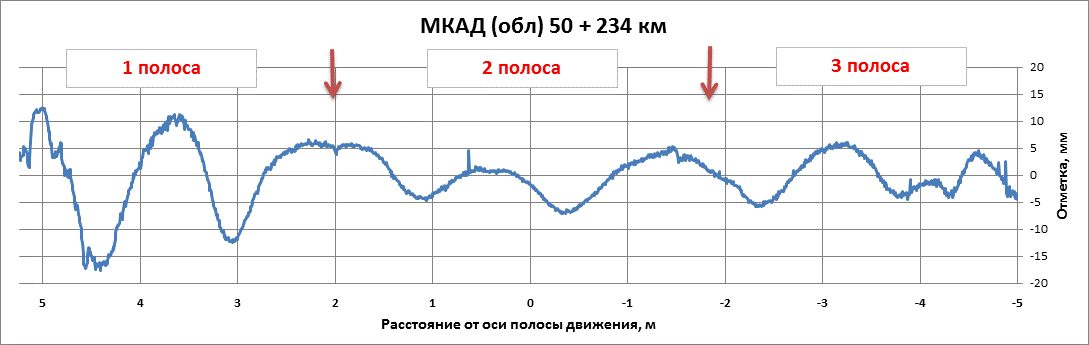 Value, mm
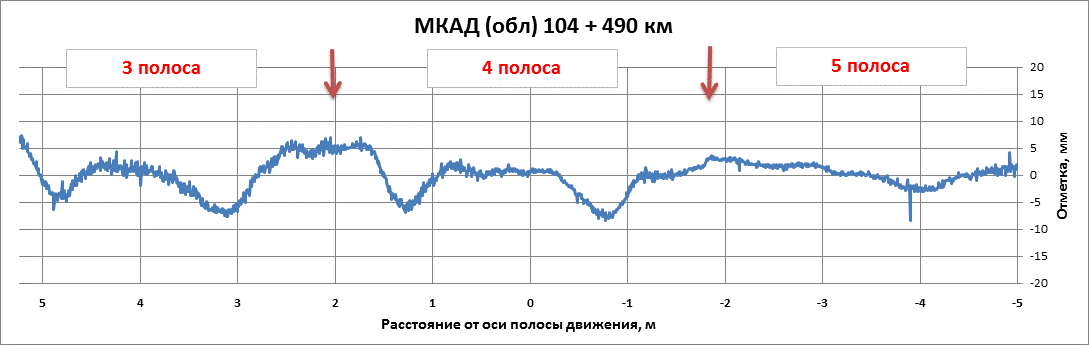 Value, mm
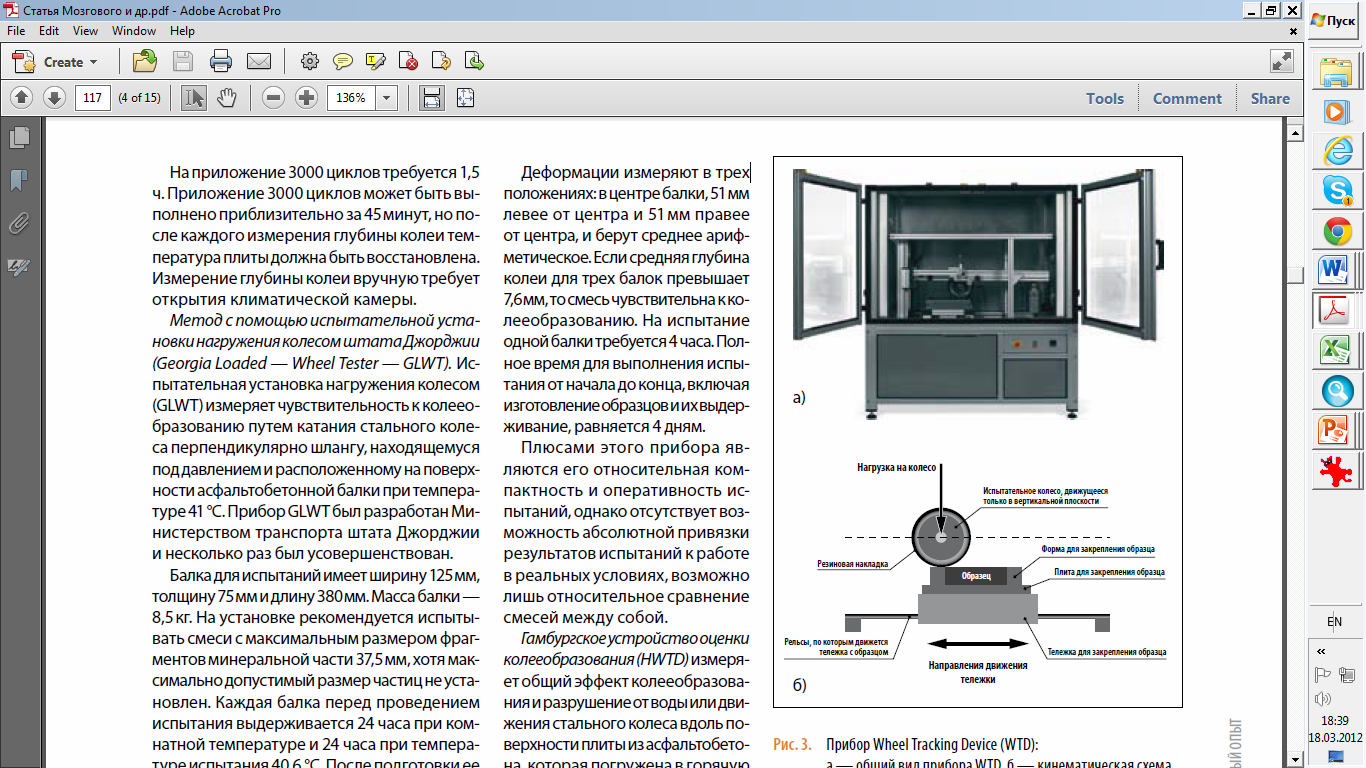 LABORATORY RUTTING TESTS
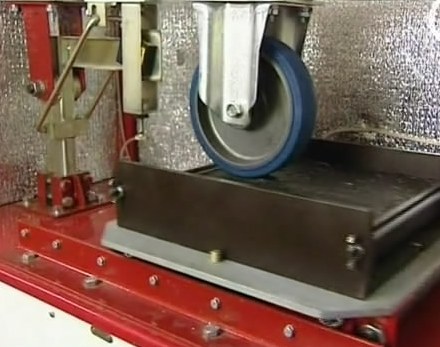 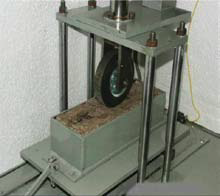 c)
b)
France
Slovak Republic
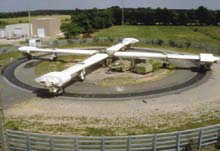 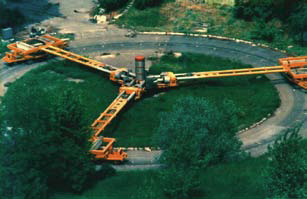 Ukrain
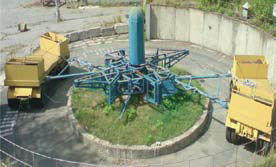 UNIVERSAL TEST FACILITIES COMPLEX 
PAVEMENT AND TYRES TESTING
Phase I (light stand)
 – December 2011
Phase II (heavy stand)
 – November 2012
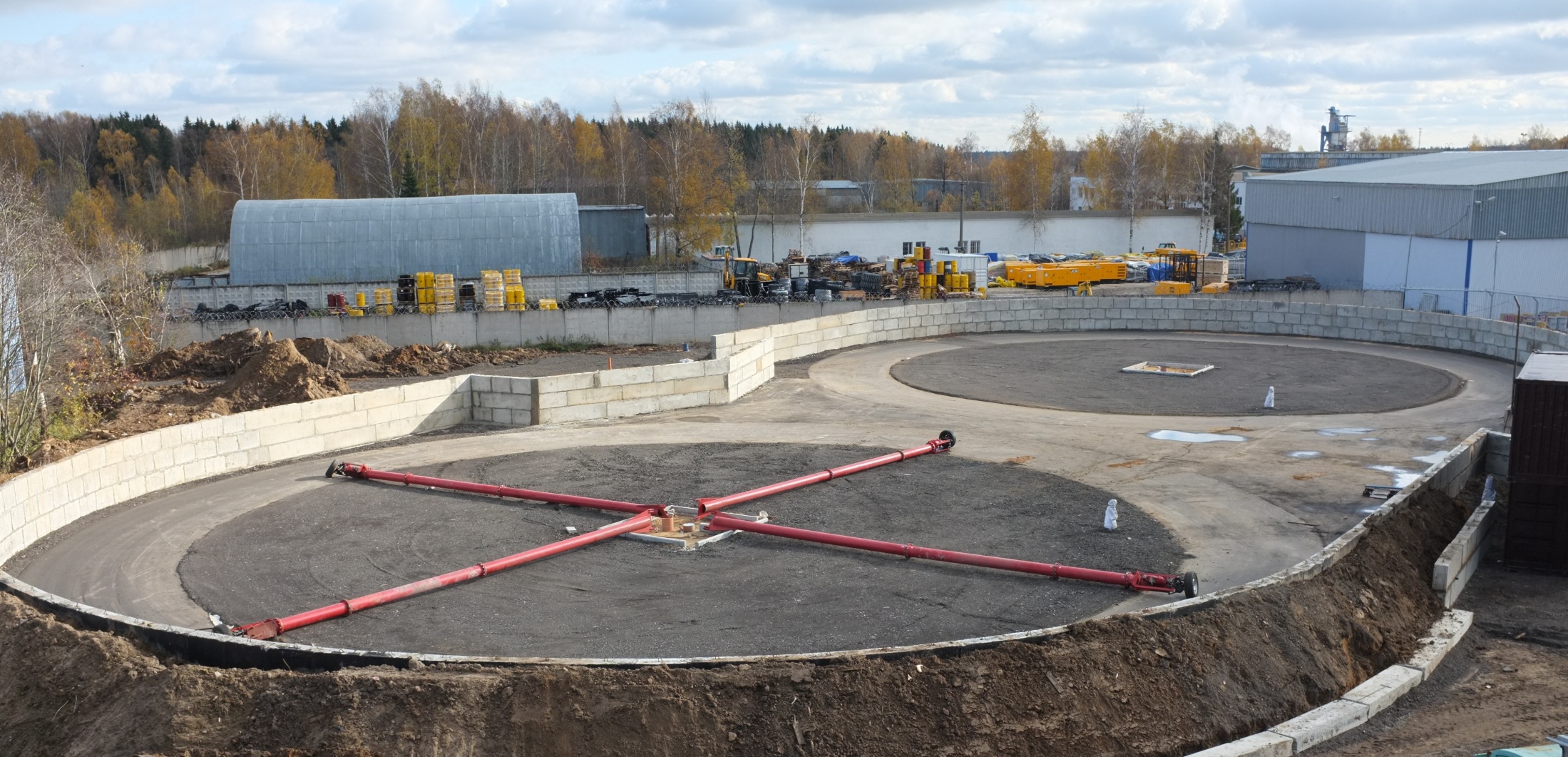 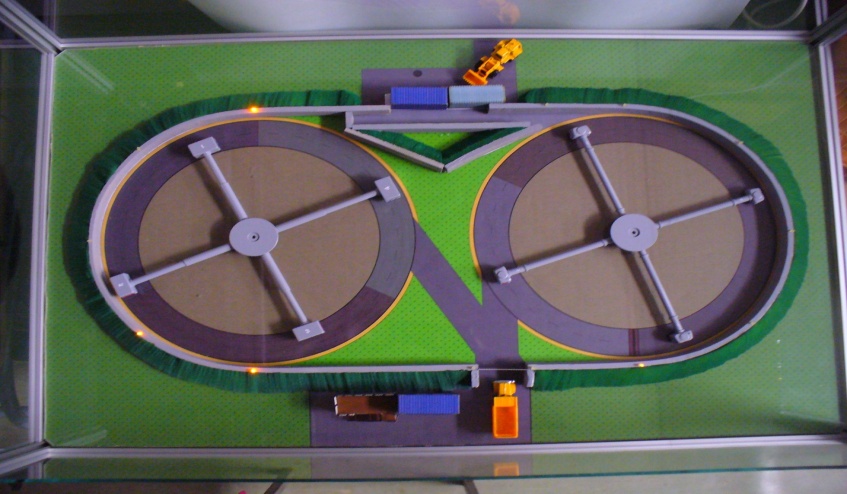 V = 140 km per hour
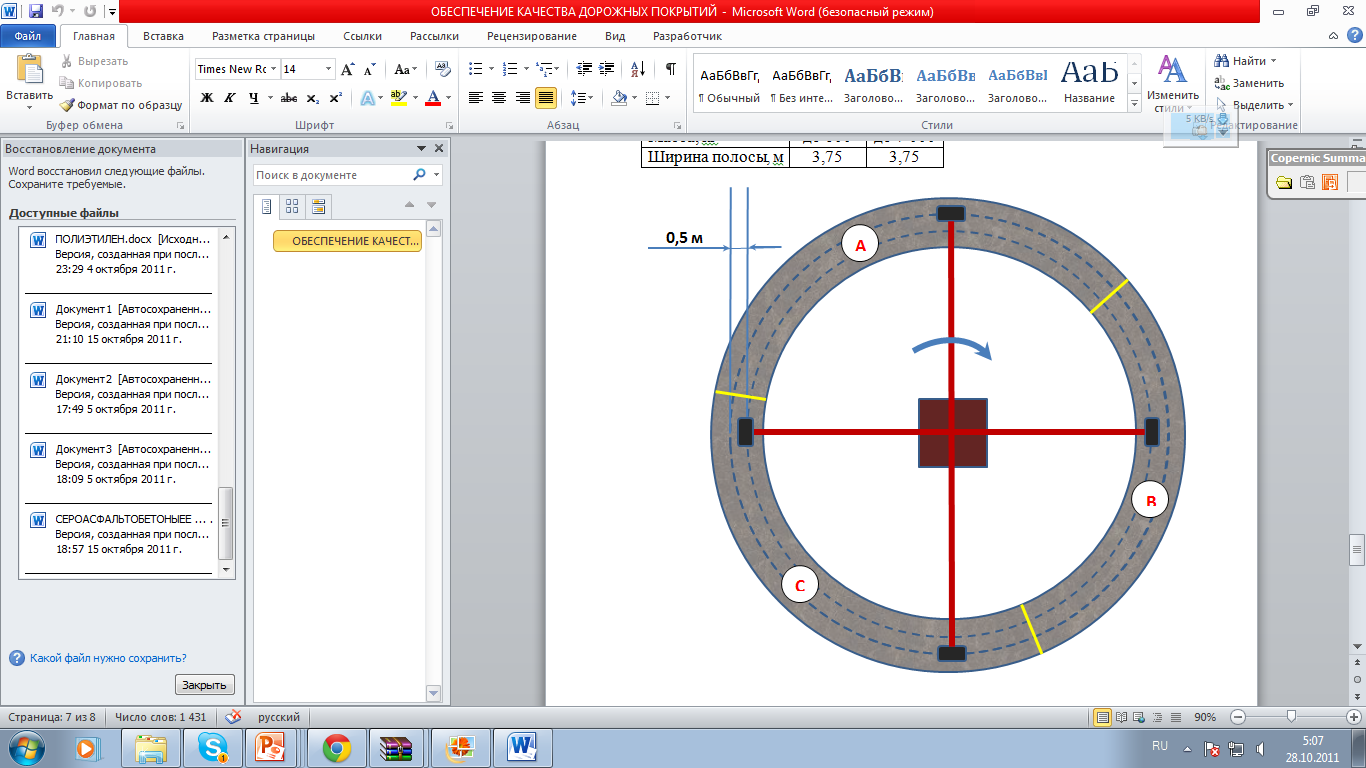 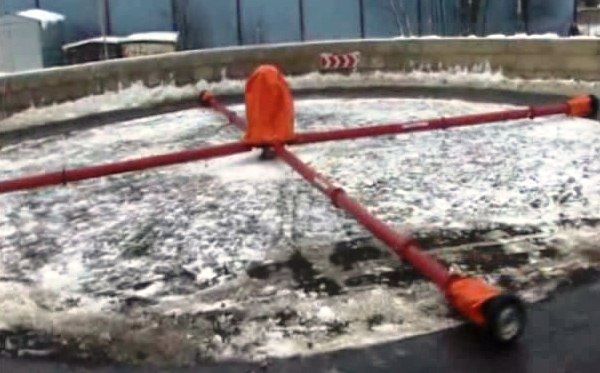 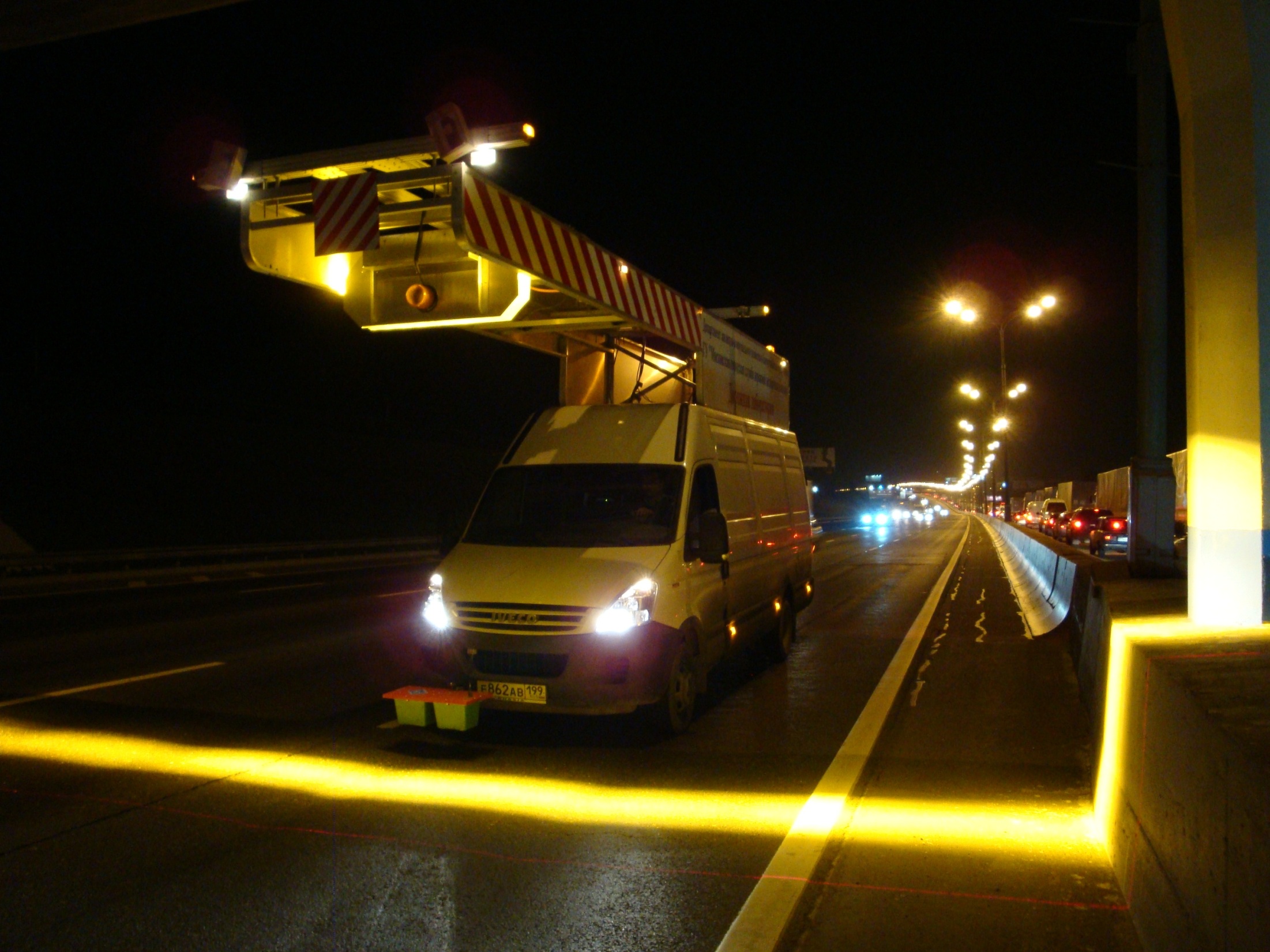 Thank you for your attention!
Any questions?
vas@madi-dt.ru